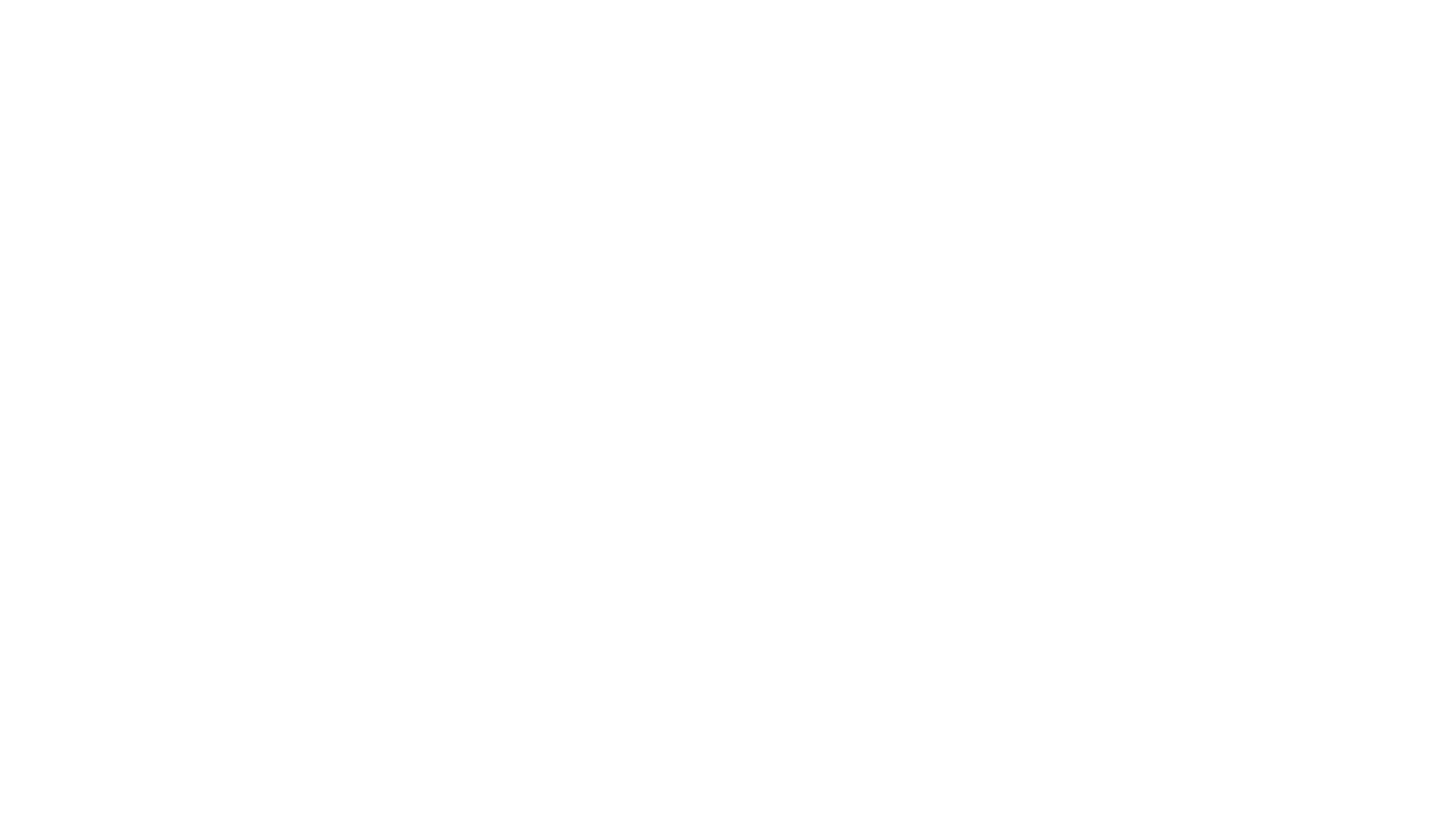 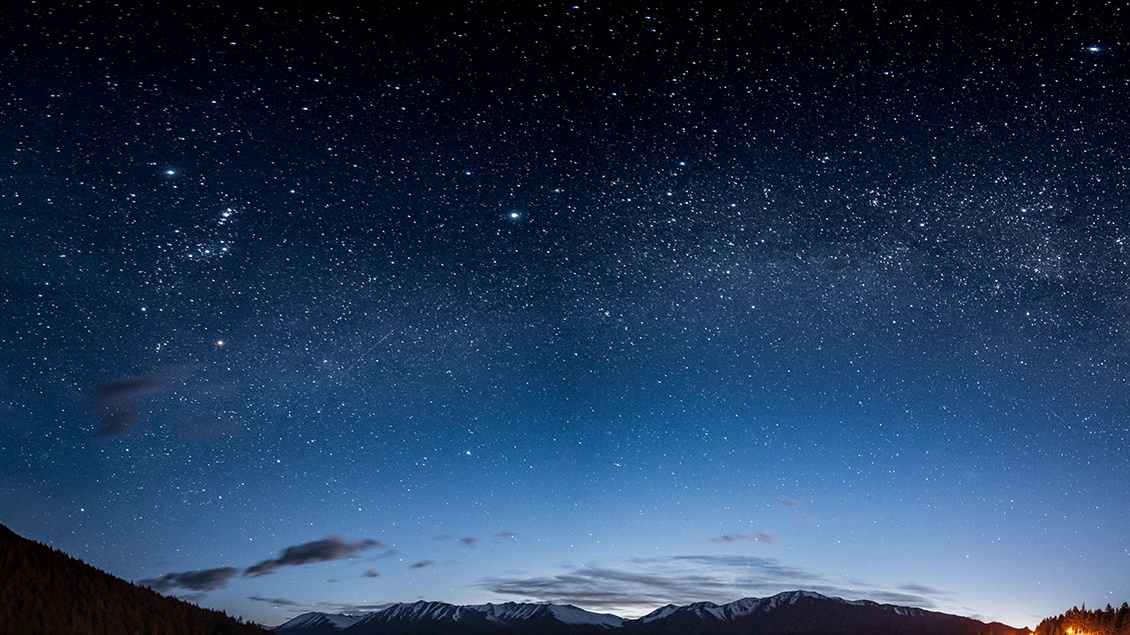 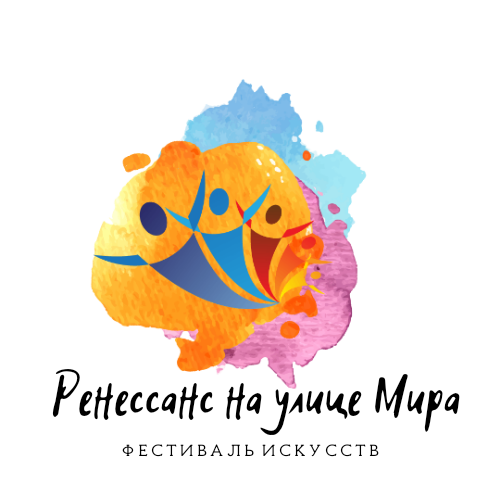 РЕНЕССАНС НА УЛИЦЕ МИРА
Ф Е С Т И В А Л Ь   И С К У С С Т В
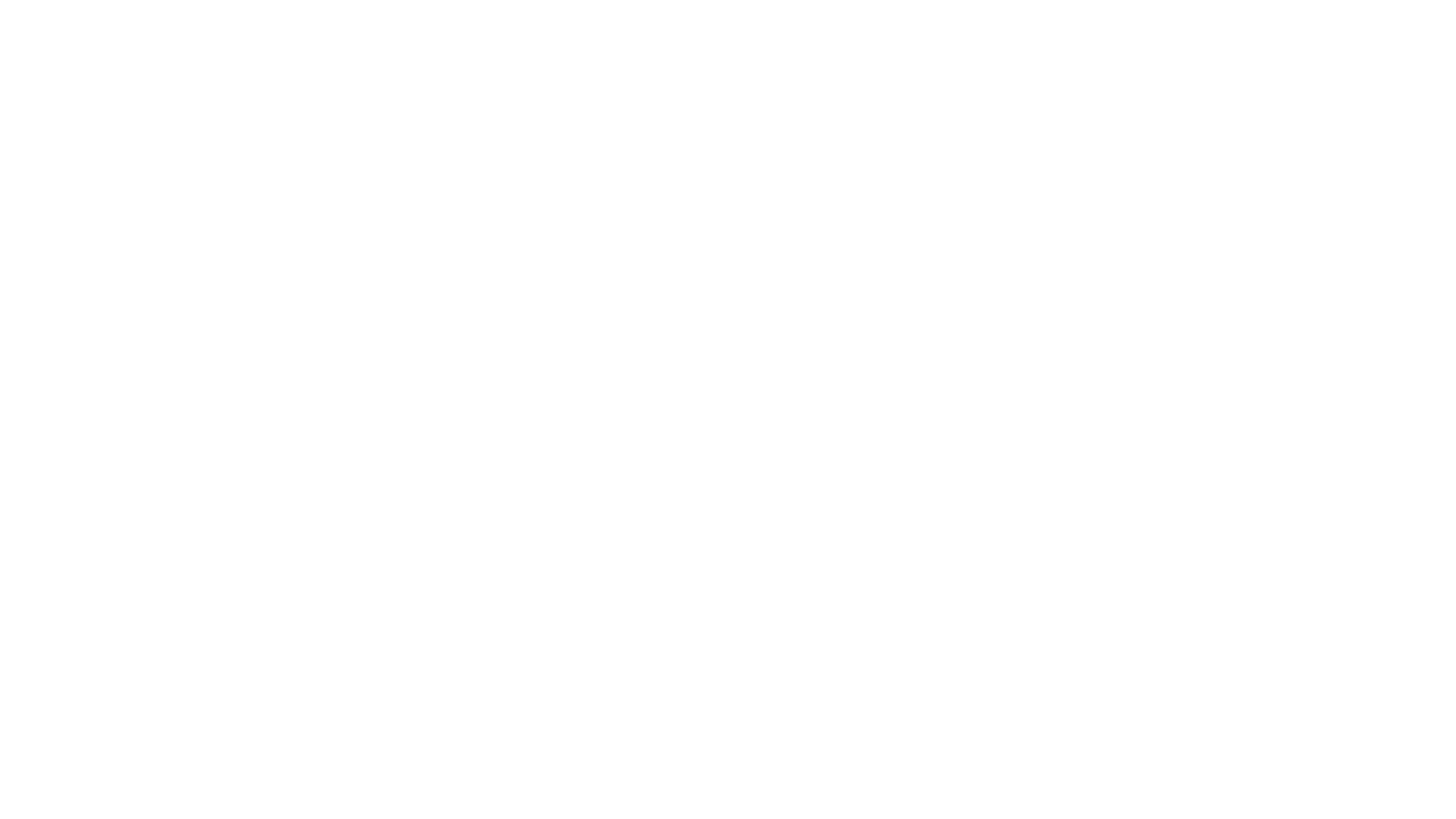 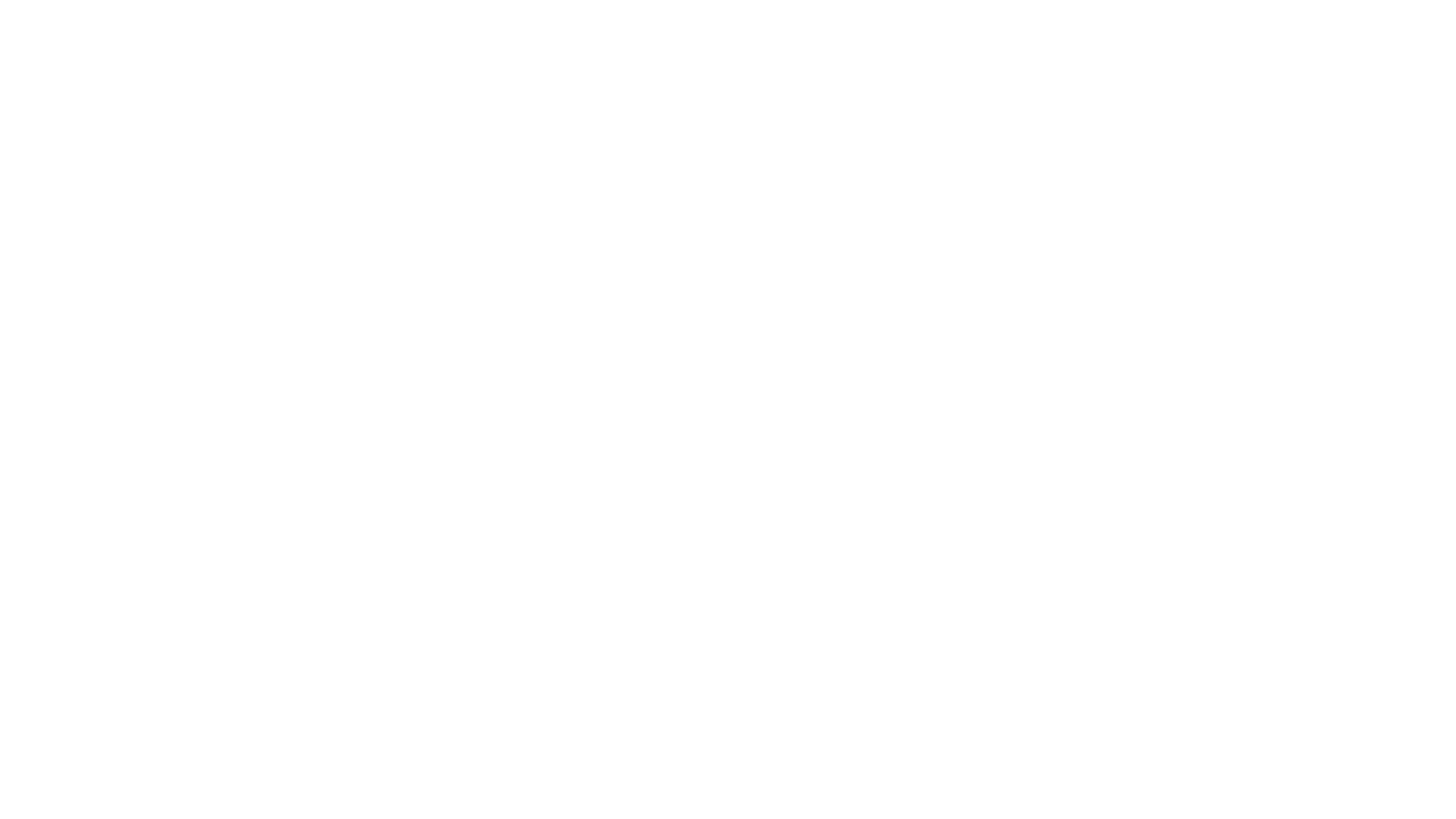 ЧТО ЭТО ТАКОЕ И С ЧЕМ ЕГО ЕДЯТ?
Фестиваль искусств "Ренессанс на улице мира" - это тематические креативные пространства под открытым небом, направленые  на вовлечение общества в арт-составляющую его жизни. 
2020-год посвящен памяти славы, что является одной из основных тем фестиваля. Фестиваль искусств направлен на то, чтобы привлечь внимание к тому, каким трудным был путь к миру, и каким прекрасным стало возрождение города из пепла.
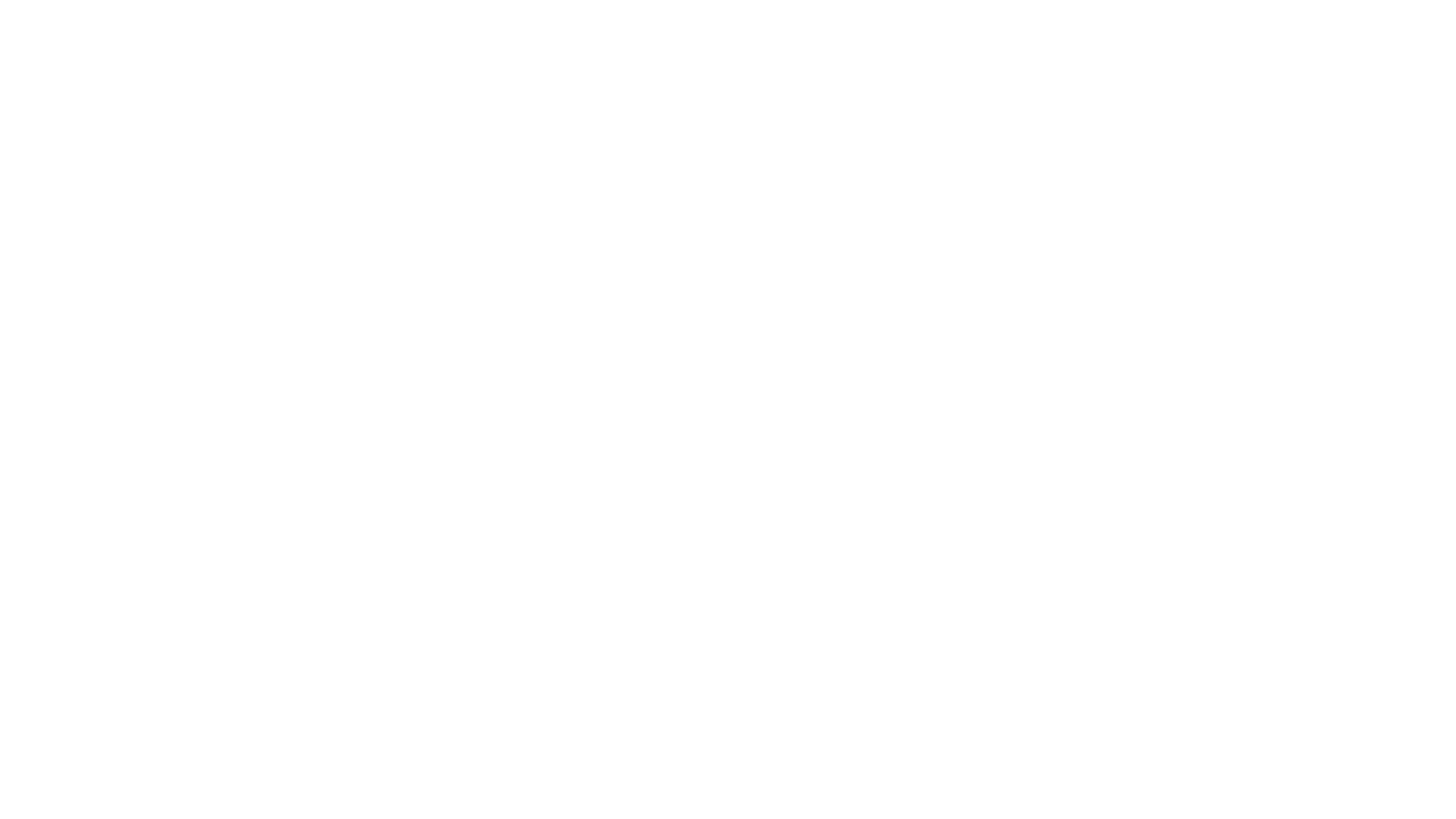 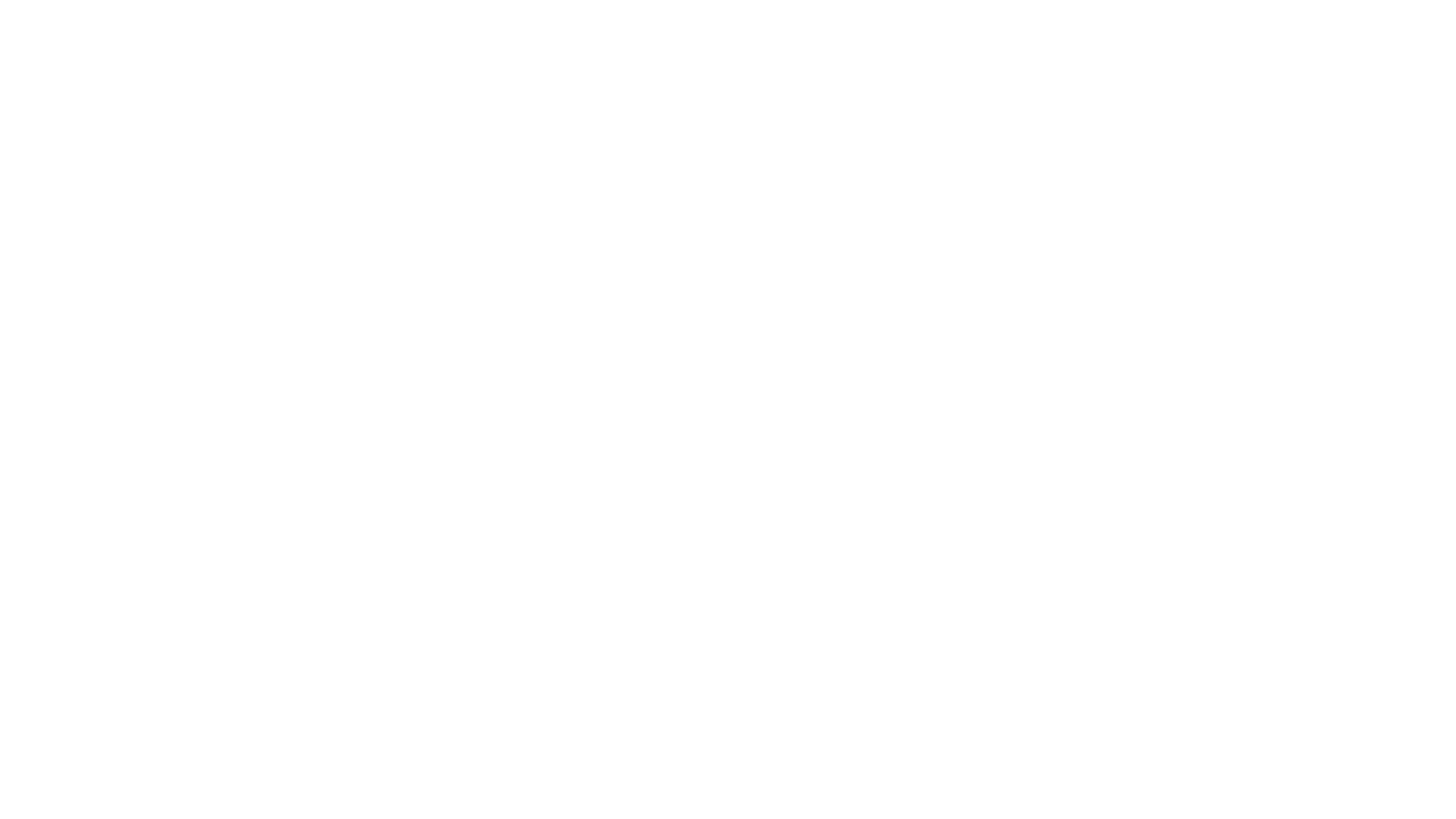 Когда и где?
ГОРОД-ГЕРОЙ ВОЛГОГРАД
2021
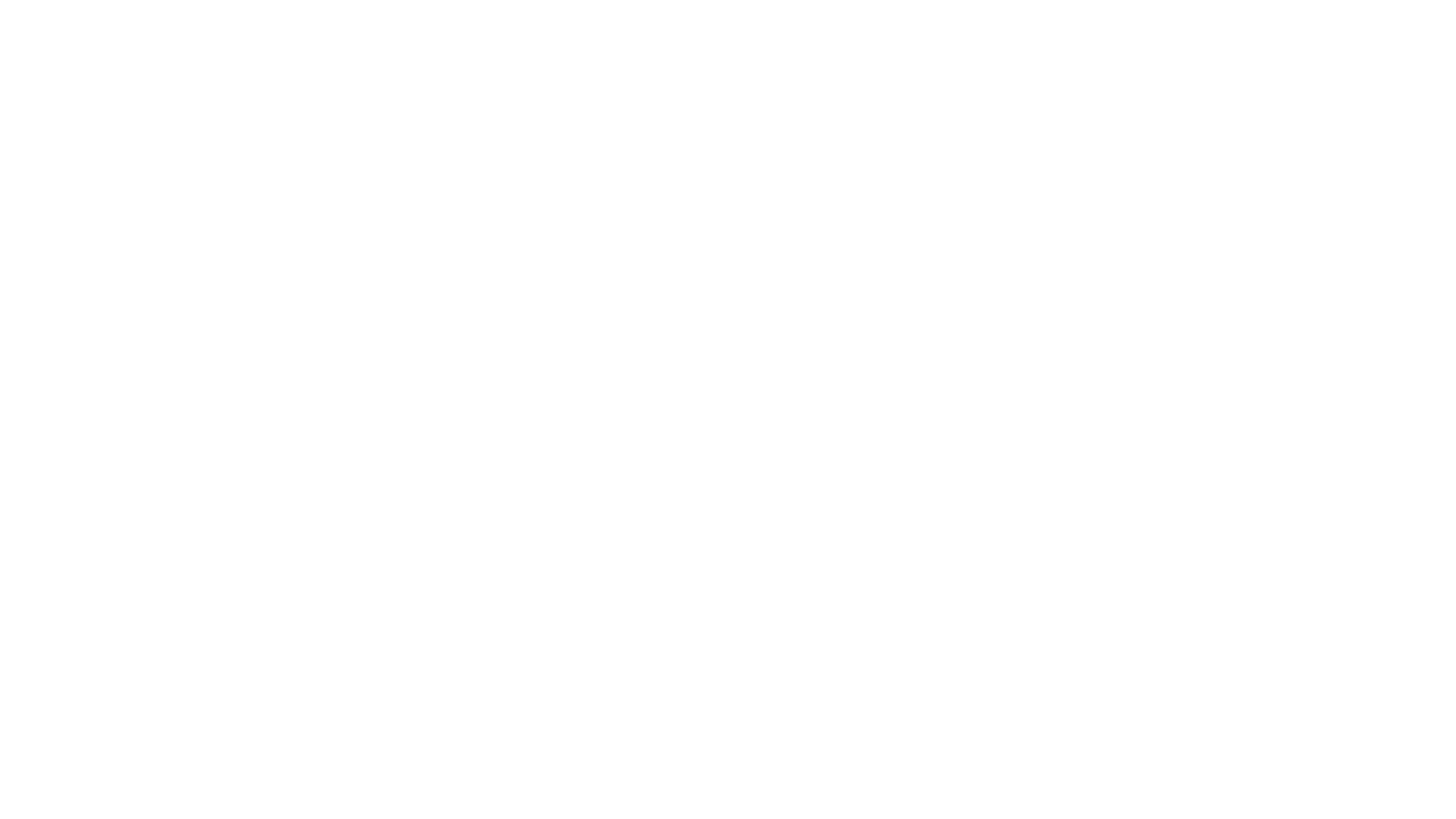 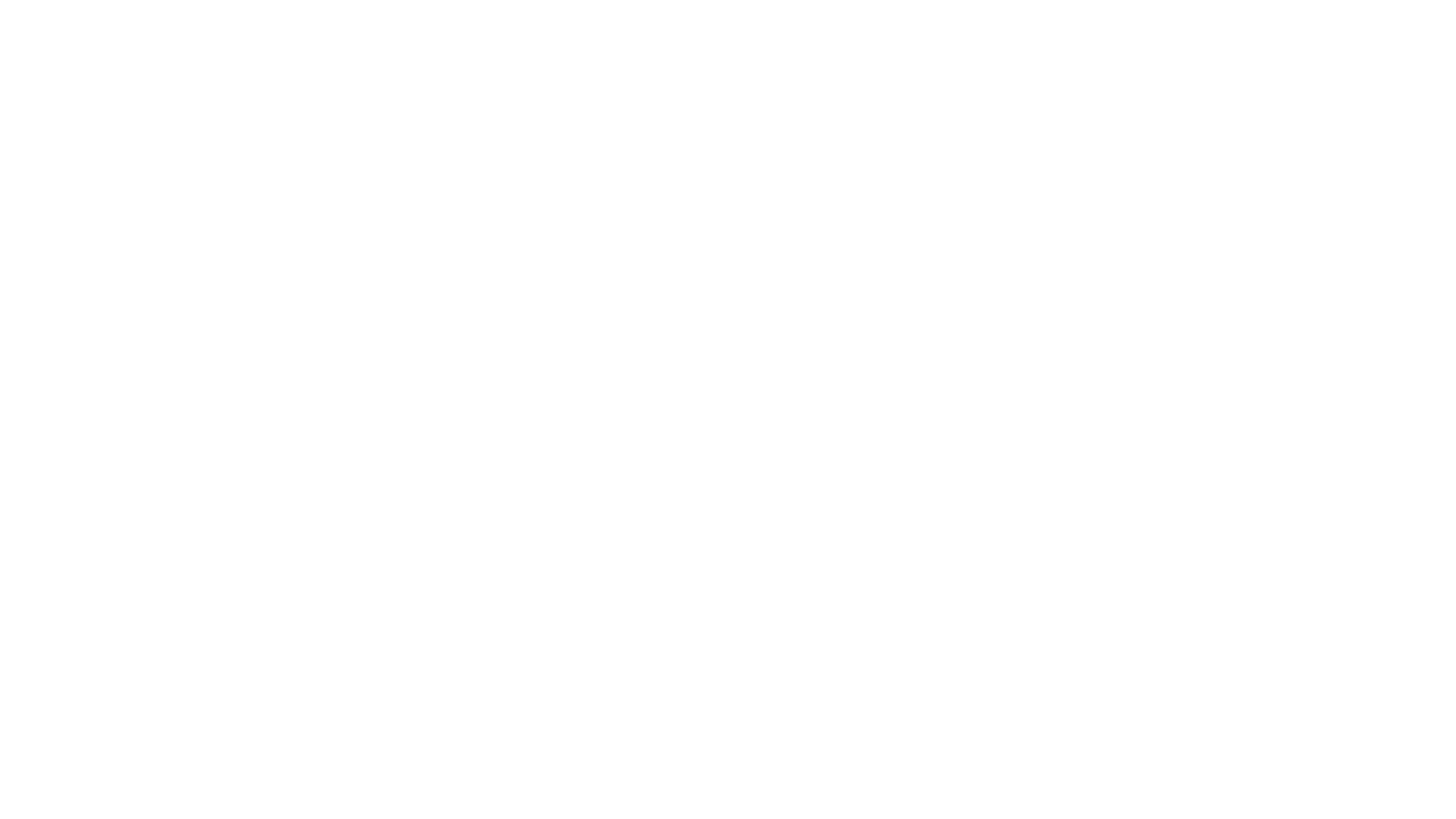 Для чего?
Фестиваль затрагивает важные социальные аспекты жизни, позволяет формировать нравственный облик поколения.
 На протяжении фестиваля пройдут  фото-выставки,мастер-классы,концерты и открытые площадки для творчества, для того, чтобы показать сквозь призму искусства насколько прекрасным был передан город нашими предками,как он был собран по крупицам, и как возрождался с первой улицей мира.
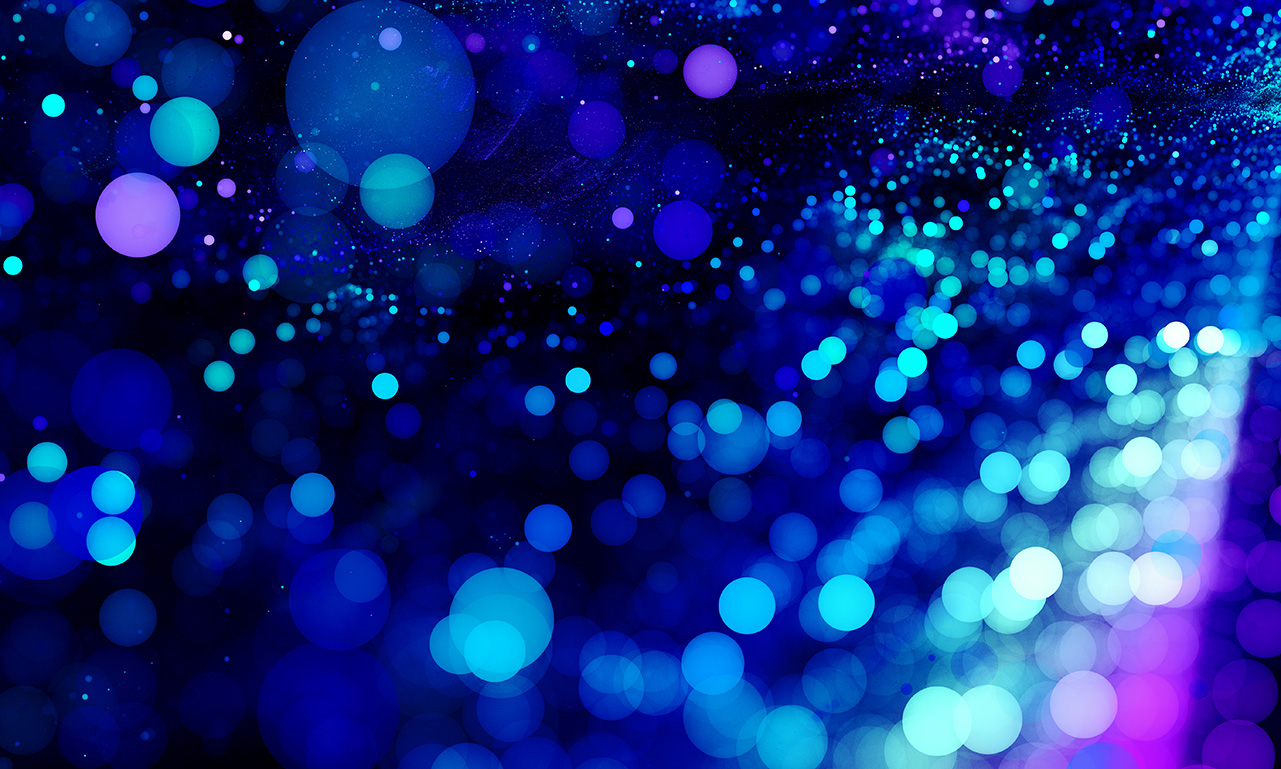 4 направления Тематические креативные пространства под открытым небом
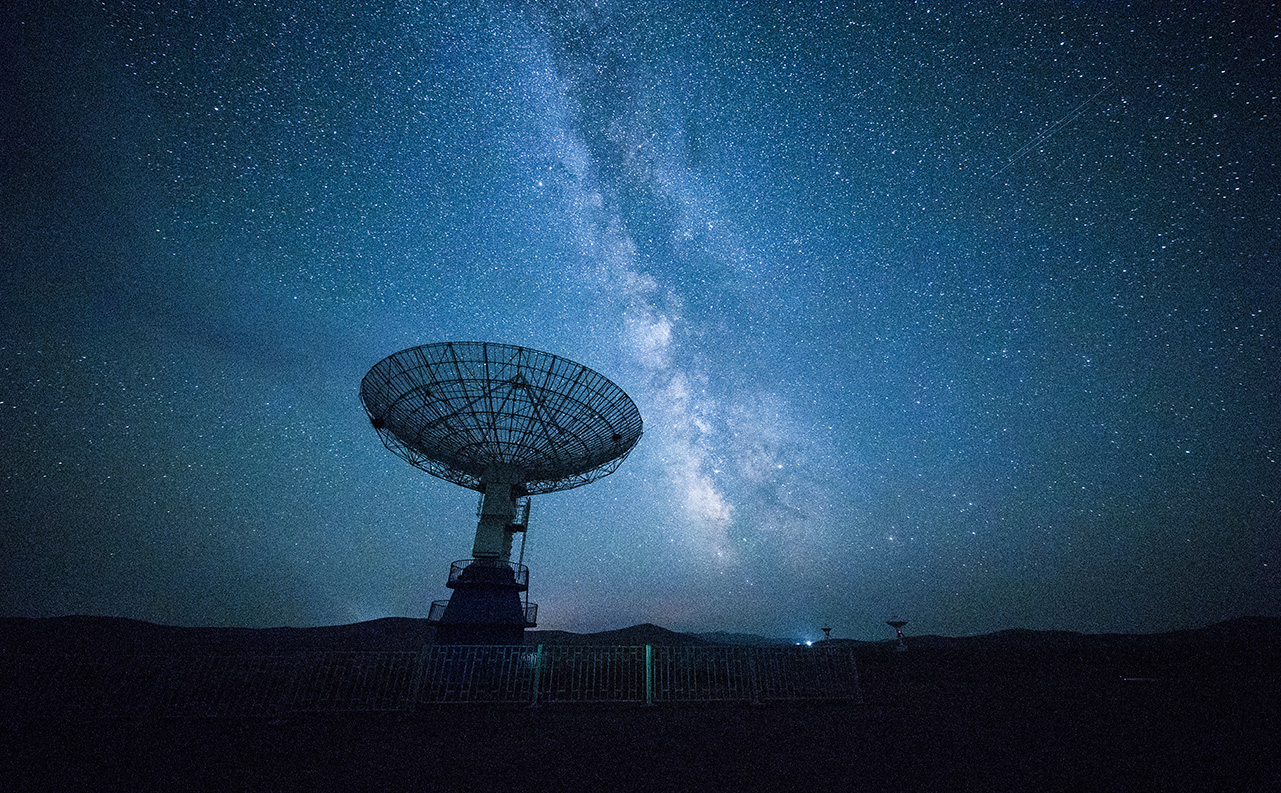 В О З М О Ж Н О С Т И
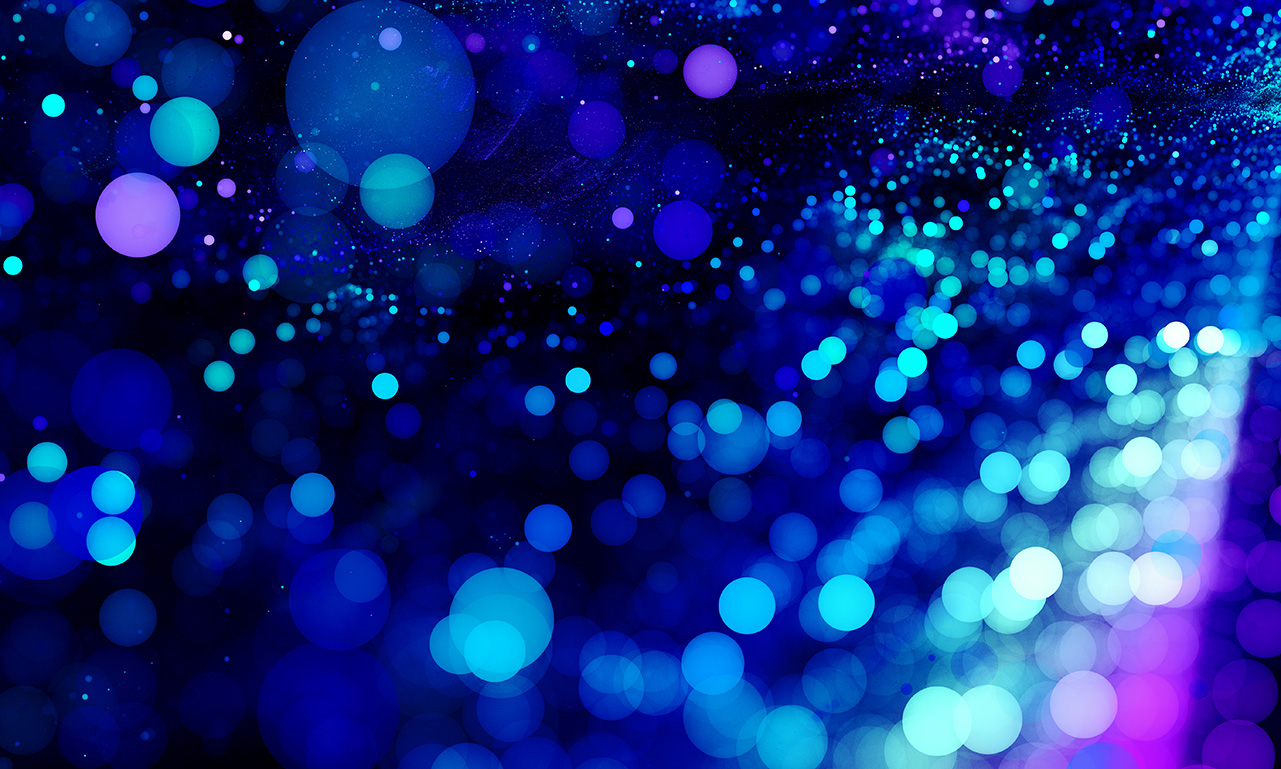 Творческое сообщество
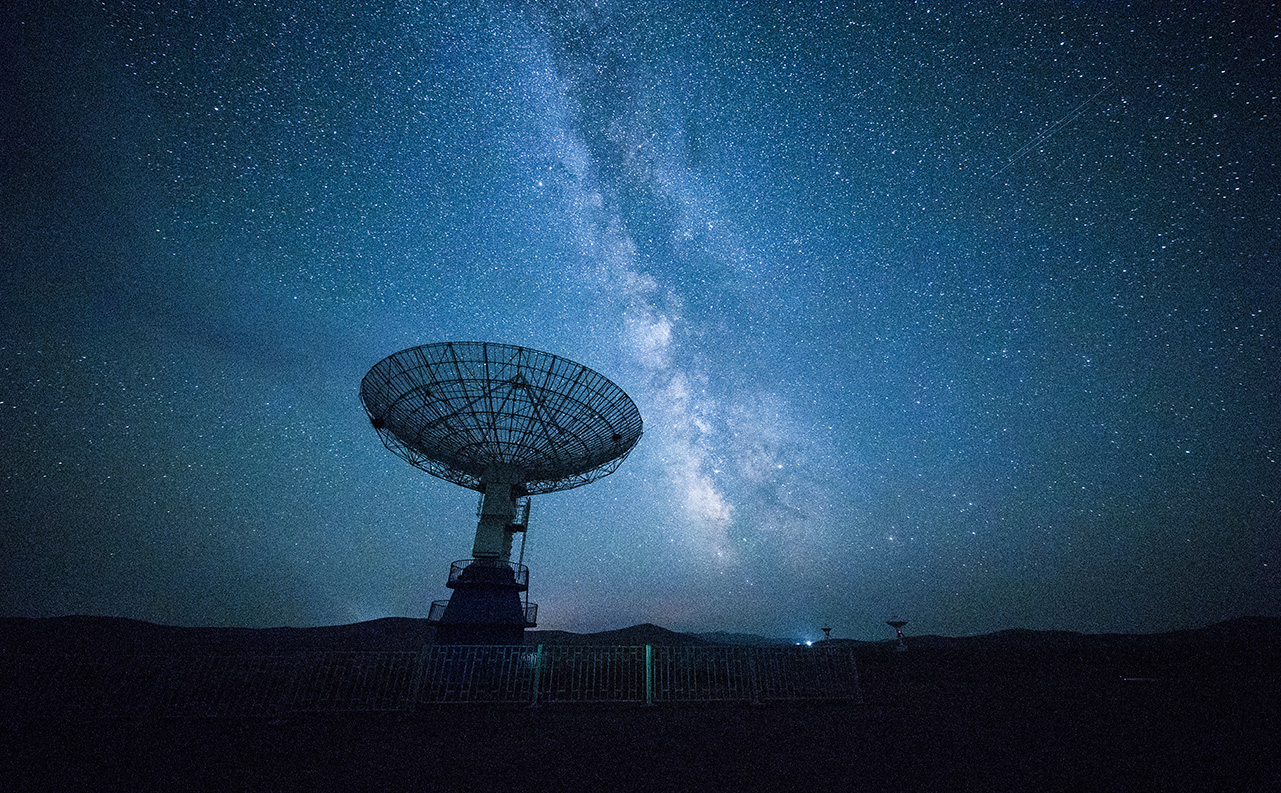 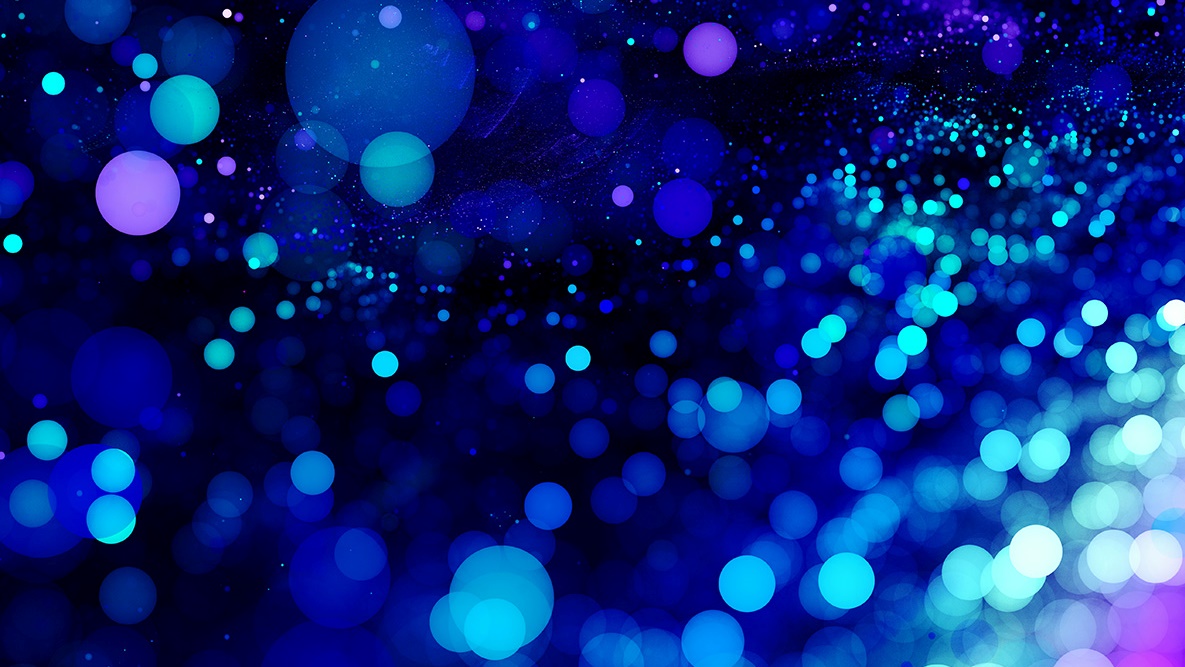 Спасибо за внимание!